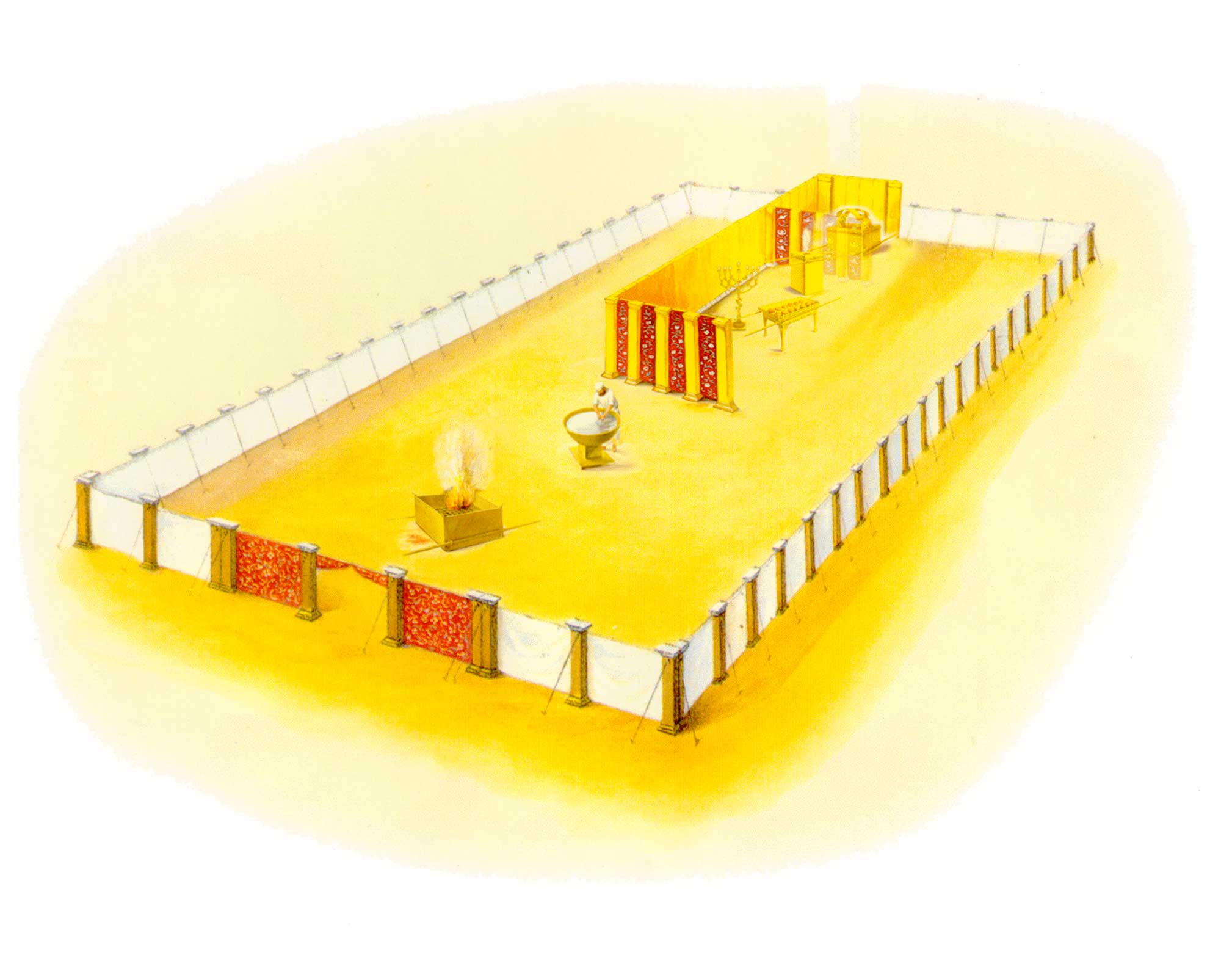 [Speaker Notes: Images used with permission for non-profit use. Templebuilders.com
http://www.templebuilders.com/tabernaclepictures/]
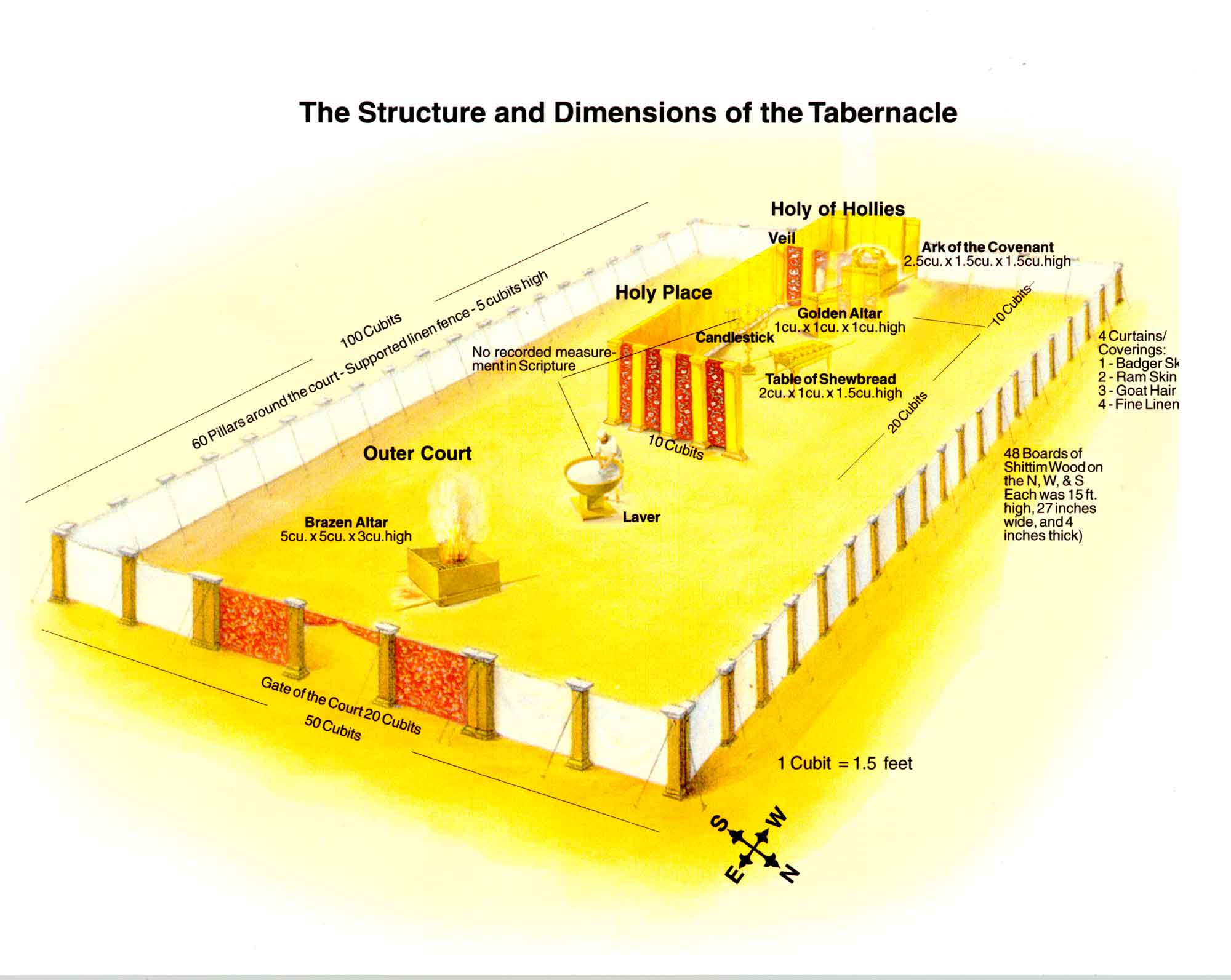 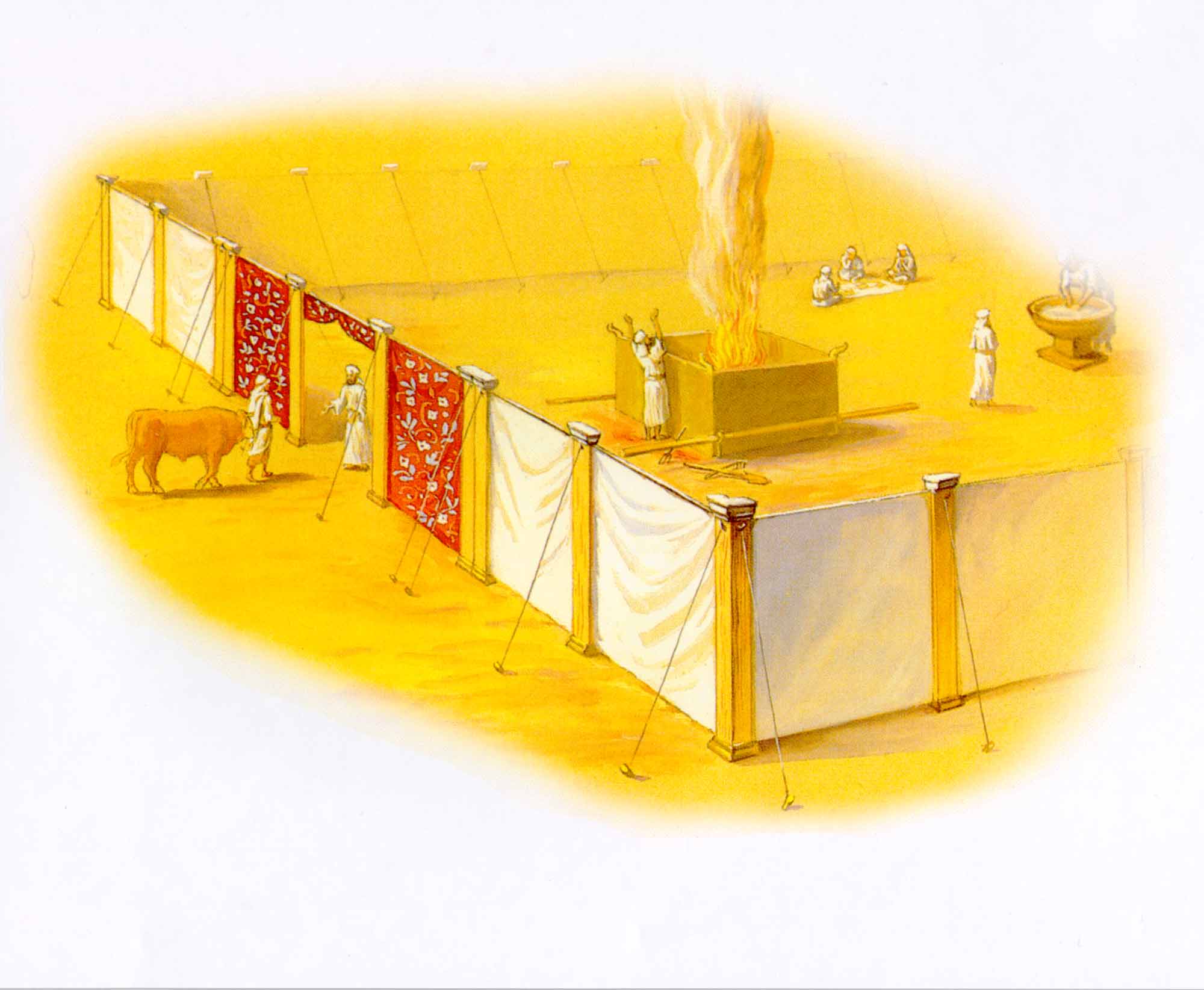 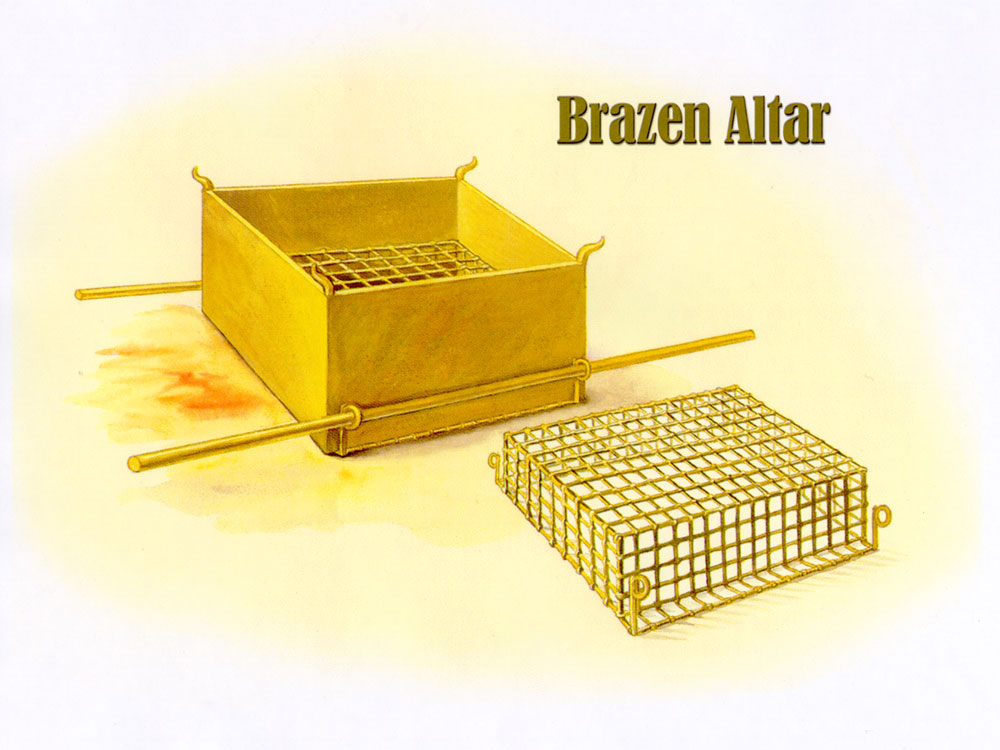 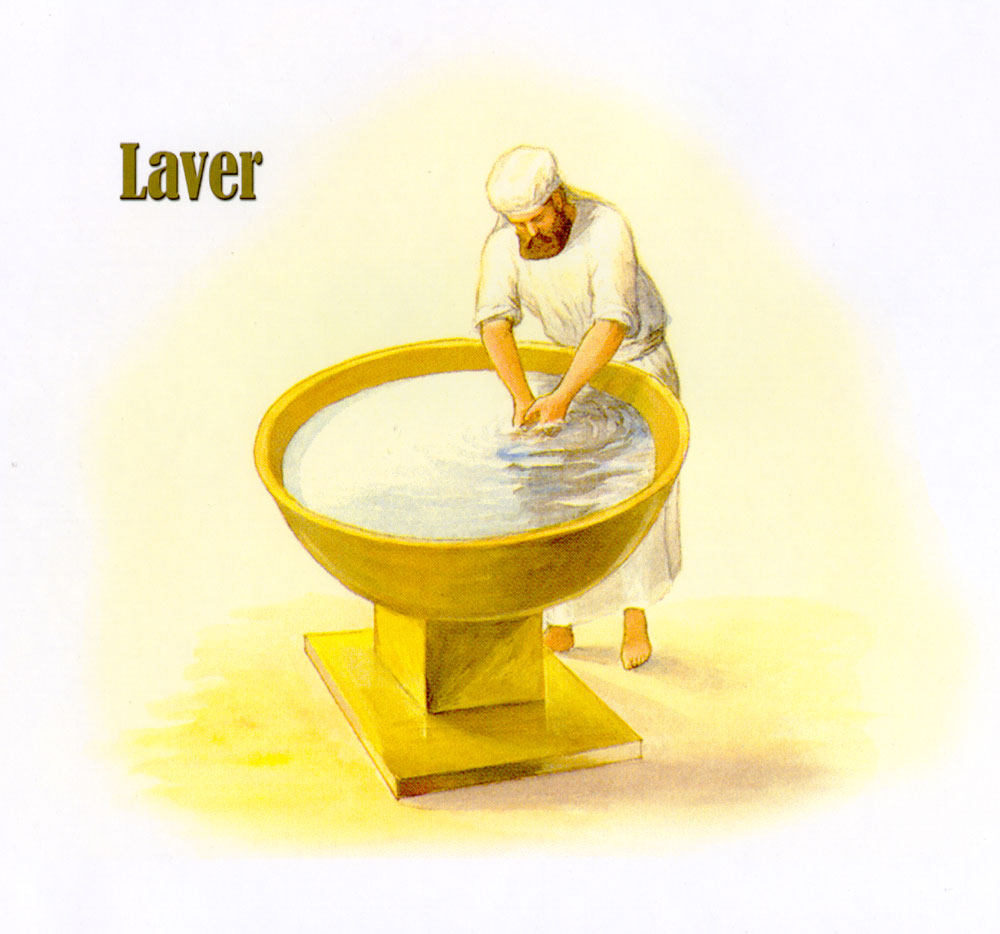 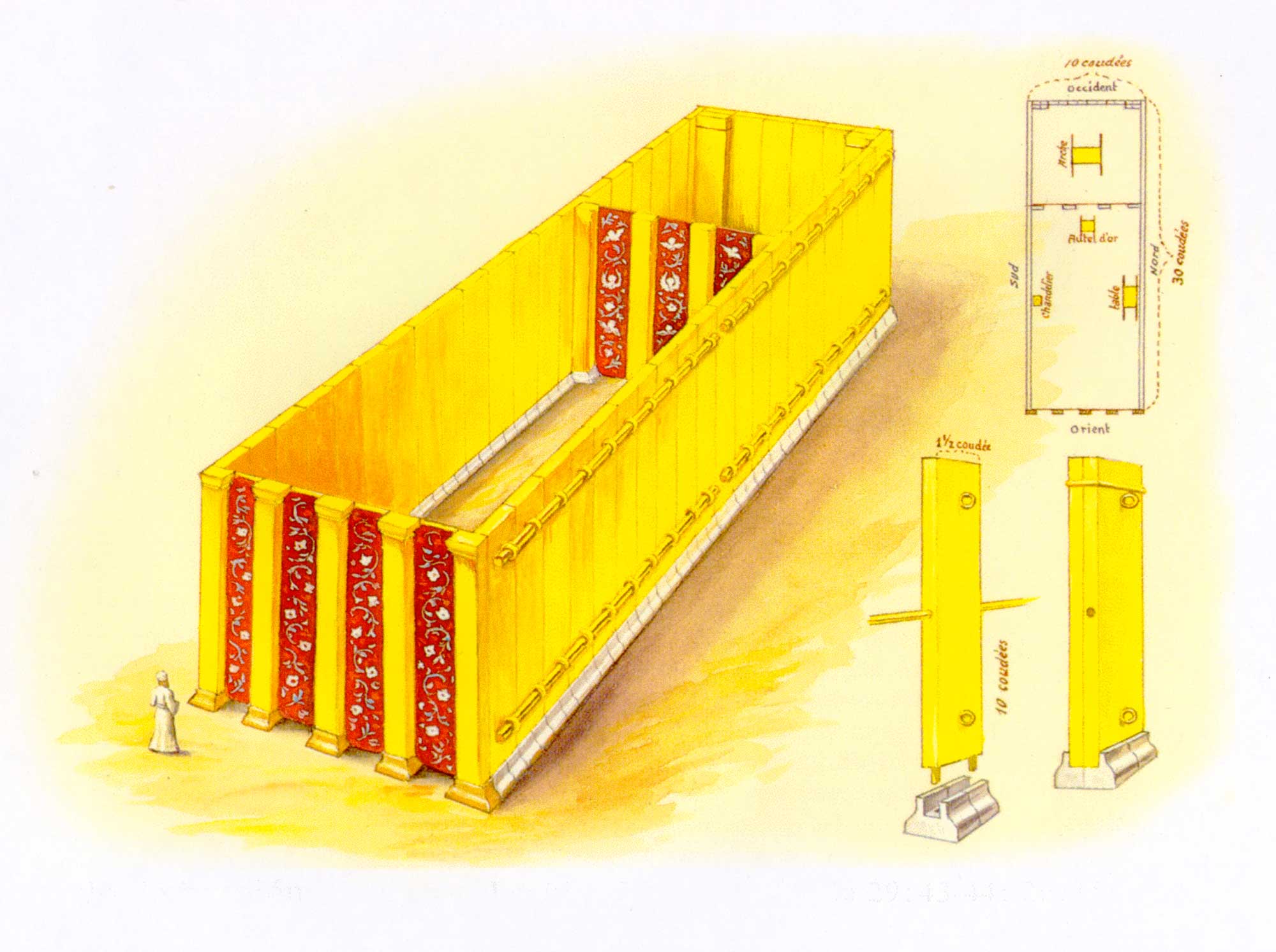 [Speaker Notes: The architecture of the Sistine Chapel is modeled after the tent of meeting.]
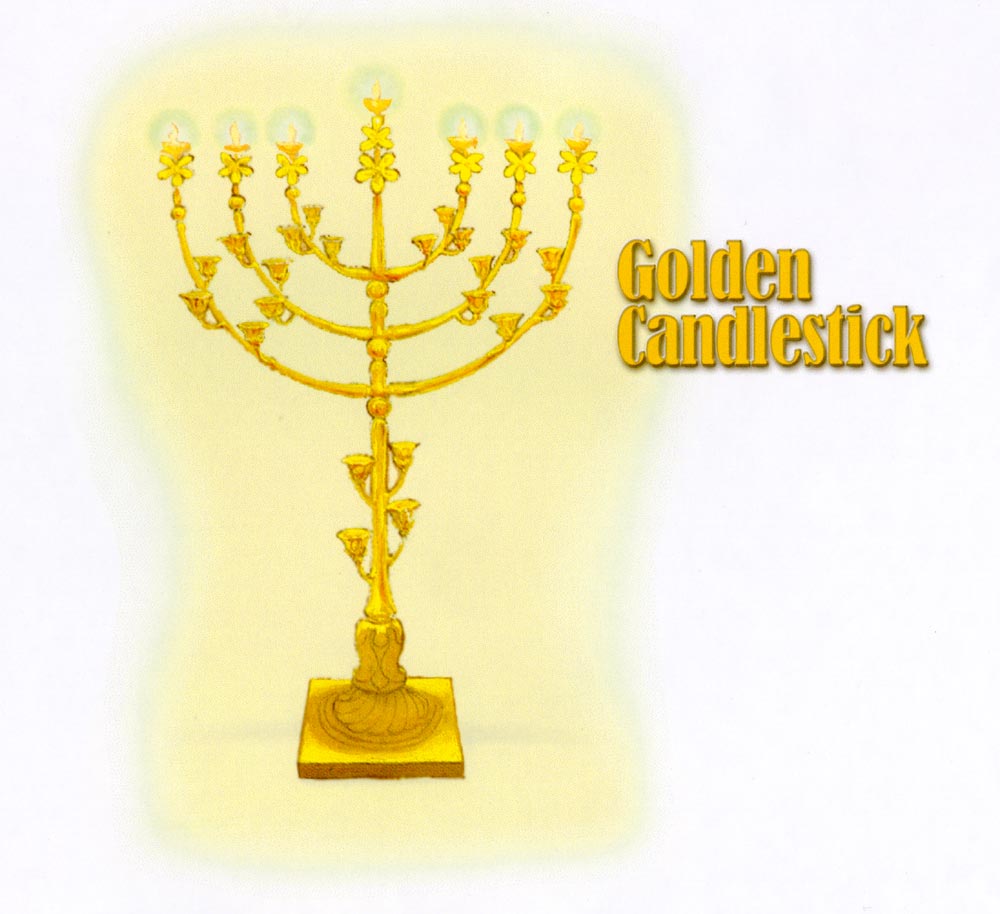 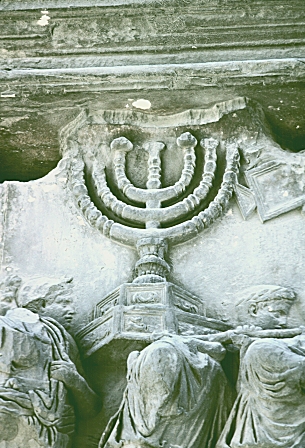 [Speaker Notes: More on Arch of Titus: http://www.bluffton.edu/~sullivanm/titus/titus.html]
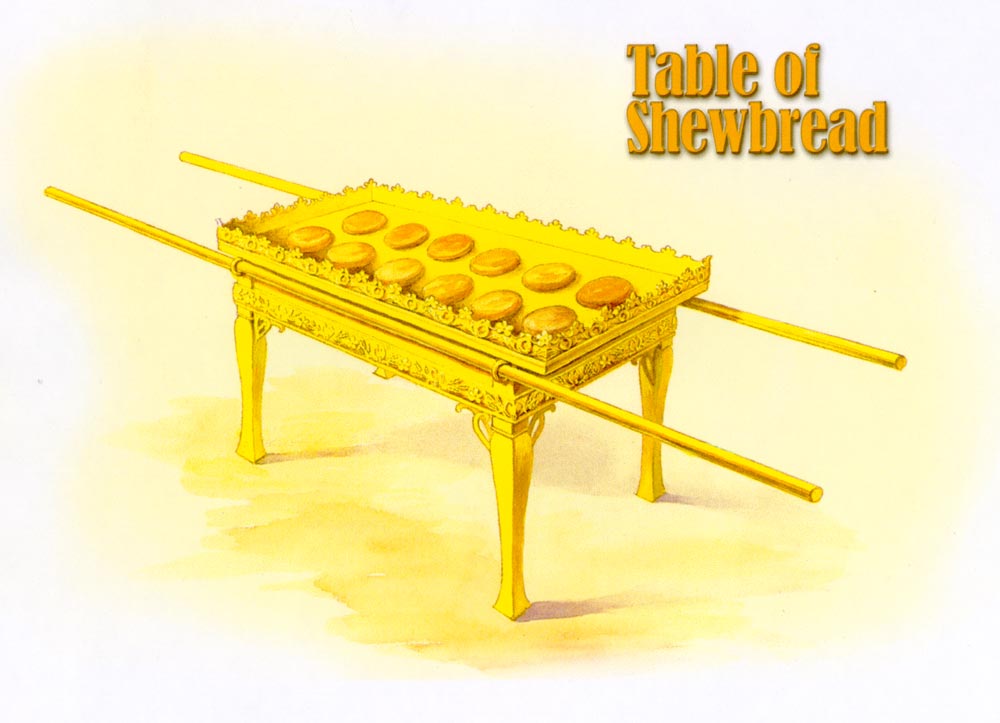 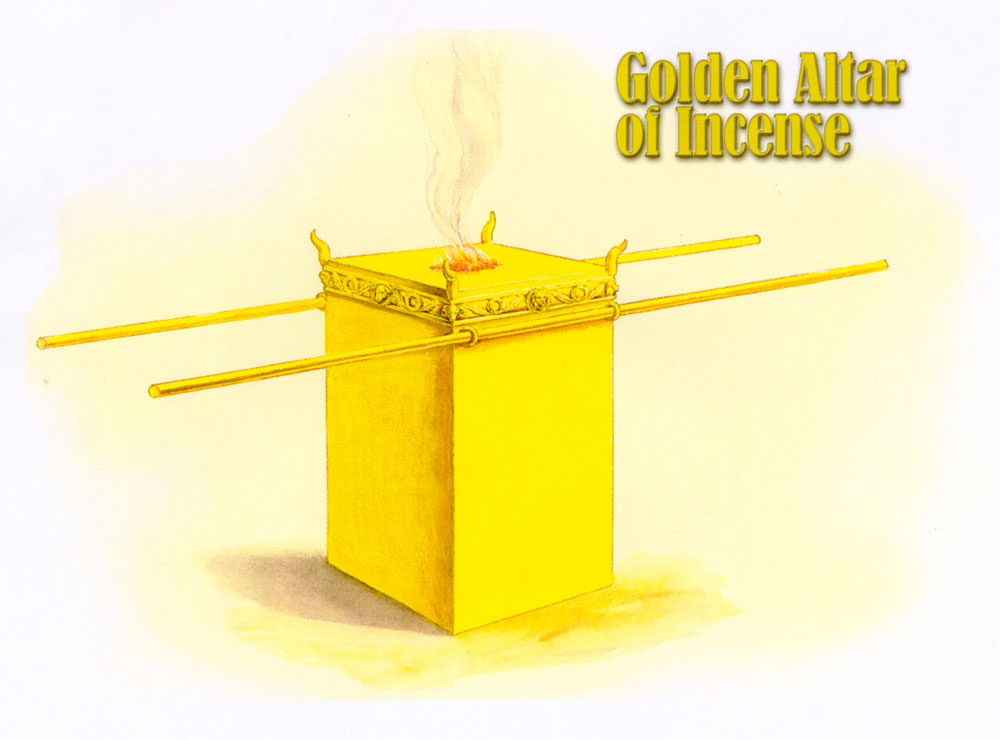 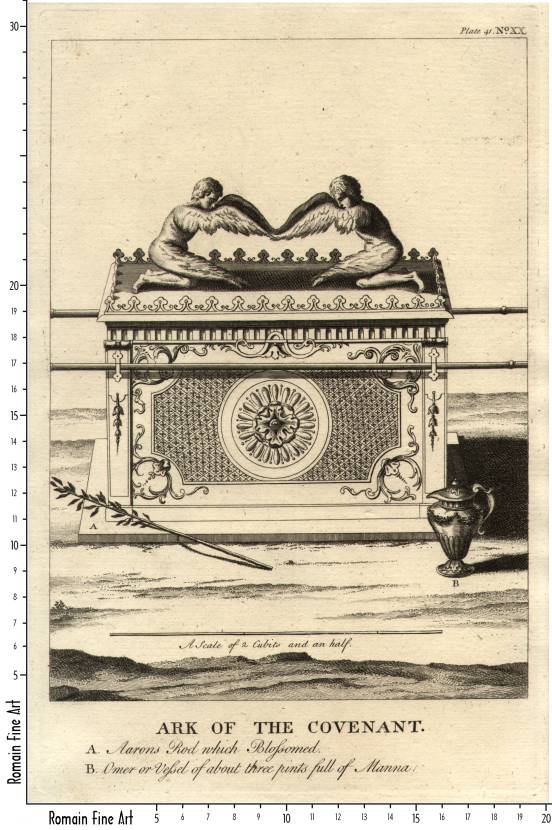 [Speaker Notes: Arc of covenant contained tables of Law and manna.
Jesus, whose flesh is stored in the Christian tabernacle, is the Word (Law) made flesh in the form of bread.]
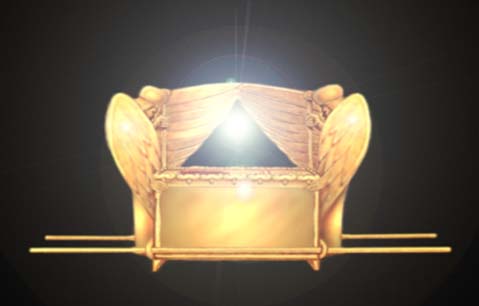 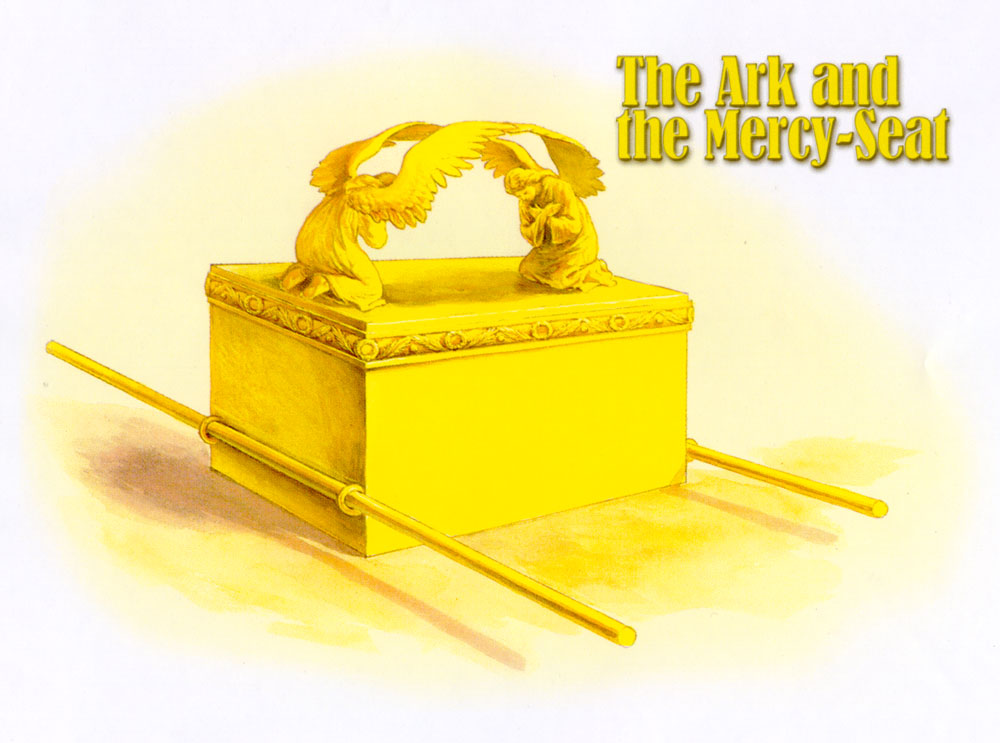 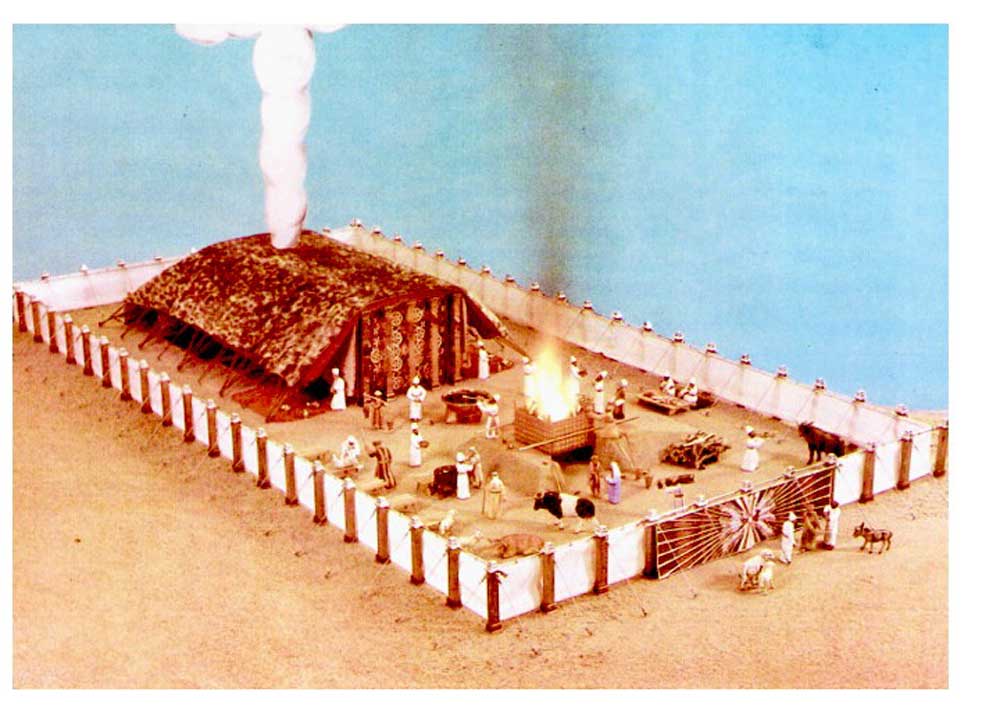 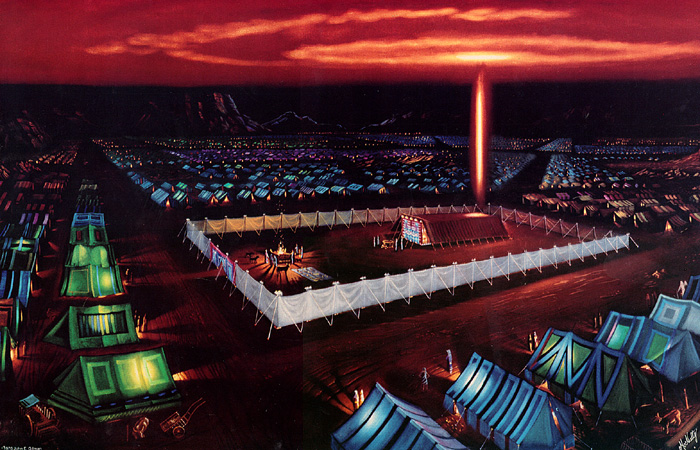